Conférence de presse
8 février 2017
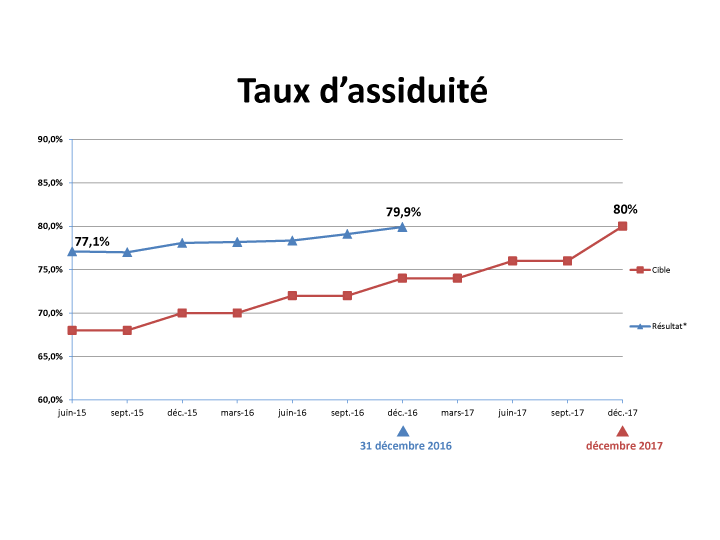 * La dernière lecture du taux d'assiduité provincial (%) correspond au résultat temporaire en date du 31 décembre 2016.
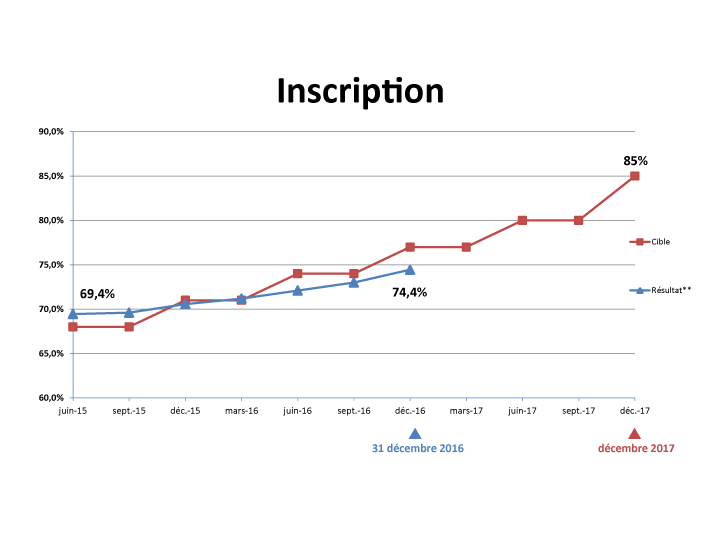 **La dernière lecture du pourcentage (%) de la population inscrite auprès d'un médecin de famille correspond au résultat temporaire en date du 31 décembre 2016.
Patients inscrits
Au 1er décembre 2014 : 5 325 160

Au 1er juin 2015 : 5 456 140

Au 23 septembre 2016 : 5 745 745

Au 31 décembre 2016 : 5 881 016
Situation au 31 décembre 2016
555 856 nouveaux patients inscrits (net) depuis le 1er décembre 2014
834 391 nouveaux patients à inscrire (net)
75 854 nouveaux patients à inscrire par mois (net)
Guichet d’accès : 486 537 inscriptions
168 190 patients enregistrés au GAMF ont été inscrits à un médecin de famille